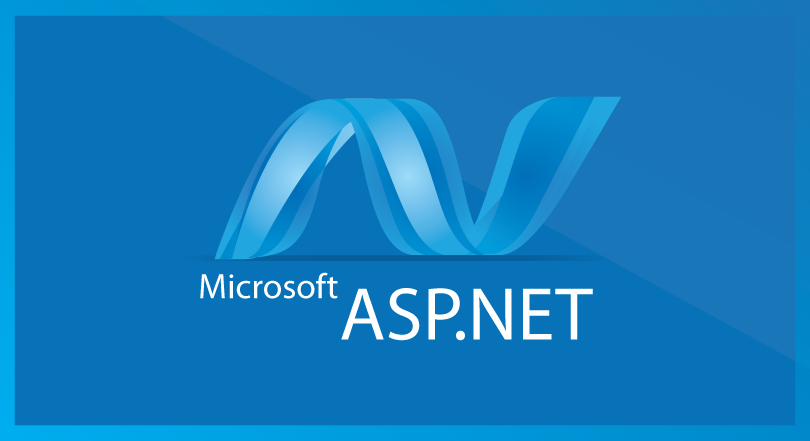 1
Building Web Applications with Microsoft ASP.NET - I376Web Application Programming II – I713
IT College, Andres Käver, 2016-2017, Spring semester
Web: http://enos.Itcollege.ee/~akaver/ASP.NETCore
Skype: akaver   Email: akaver@itcollege.ee
2
EF Core
Total rewrite of Entity Framework
Previous version of EF - EF6 is production ready, fully supported, stable
EF Core is very much v1 product
Some features are still missing (lazy loading)
Some features will never be there
Some features will only be in EF Core
3
EF Core – Console app
PM> Install-Package
Microsoft.EntityFrameworkCore.SqlServer
Microsoft.EntityFrameworkCore.Design
Microsoft.EntityFrameworkCore.Tools (include prereleases, VS tools)or Microsoft.EntityFrameworkCore.Tools.DotNet
4
EF Core – Model and Context
public class Person
        {
             public int PersonId { get; set; }
            public string FirstName { get; set; }
            public string LastName { get; set; }
            public List<Contact> Contacts { get; set; } = new List<Contact>();
        }

       public class ContactType
        {
            public int ContactTypeId { get; set; }
            public string ContactTypeValue { get; set; }
            public List<Contact> Contacts { get; set; } = new List<Contact>();
        }

       public class Contact
        {
            public int ContactId { get; set; }
            public string ContactValue { get; set; }
             public int PersonId { get; set; }
            public Person Person { get; set; }
            public int ContactTypeId { get; set; }
            public ContactType ContactType { get; set; }
        }
5
EF Core – Model and Context
public class DataBaseContext : DbContext
        {
            public DbSet<Person> People { get; set; }
            public DbSet<Contact> Contacts { get; set; }
            public DbSet<ContactType> ContactTypes { get; set; }

            protected override void OnConfiguring(DbContextOptionsBuilder optionsBuilder)
            {
                optionsBuilder.UseSqlServer(
					@"Server=(localdb)\mssqllocaldb;Database=MyDatabase;Trusted_Connection=True;");
            }
        }
6
EF Core – Basic stuff
Write your models (POCO-s)
Every class used in EF needs primary key (PK)
By convention, PK-s are named <ClassName>Id or Id
Declare context class, derived from DbContext
Inside context class add DbSet<YourPoco>
If you don’t include all pocos in DbSets, EF will autodiscover them and create tables for them
Don’t rely on EF automatic creation of properties and other stuff! Check your DB structure, does it match your model 1:1!
7
EF Core – Initial DB migration
EF Core will not automatically create for you db creation code
Open Tools->NuGet Package Manager->Package Manager Console
PM> Add-Migration InitialDbCreationTo undo this action, use Remove-Migration.
Migrations folder is created, with necessary classes for DB creation and Model structure
8
EF Core – Initial DB Creation
In PM consolePM> Update-Database
PM> Update-Database
Executed DbCommand (202ms) [Parameters=[], CommandType='Text', CommandTimeout='60']
CREATE DATABASE [MyDatabase];
Executed DbCommand (58ms) [Parameters=[], CommandType='Text', CommandTimeout='60']
IF SERVERPROPERTY('EngineEdition') <> 5 EXEC(N'ALTER DATABASE [MyDatabase] SET READ_COMMITTED_SNAPSHOT ON;');
Executed DbCommand (12ms) [Parameters=[], CommandType='Text', CommandTimeout='30']
CREATE TABLE [__EFMigrationsHistory] (
    [MigrationId] nvarchar(150) NOT NULL,
    [ProductVersion] nvarchar(32) NOT NULL,
    CONSTRAINT [PK___EFMigrationsHistory] PRIMARY KEY ([MigrationId])
);
9
EF Core – Check structure
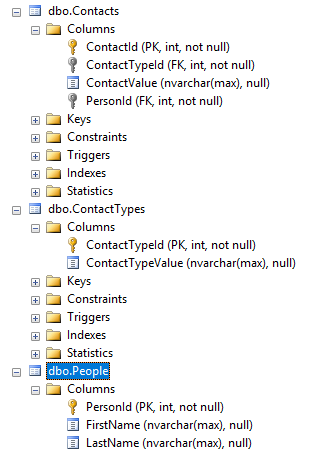 Check DB structure you got!
It has to match your model 1:1
Look out for automatically created fields or tables. 
Use VS View->Server Explorer or MS SQL Server Management StudioOr any other tool suitable for your DB engine
EF Core supports several DB engines (most have multiple connector providers)
10
EF Core – Use your model/context
static void Main(string[] args)
        {
            using (var db = new DataBaseContext())
            {
                db.People.Add(new Person { FirstName="Andres", LastName = "Käver" });
                 var count = db.SaveChanges();
                Console.WriteLine("{0} records saved to database", count);

                 Console.WriteLine();
                Console.WriteLine("All people in database:");
                foreach (var person in db.People)
                {
                    Console.WriteLine($" - {person.FirstName} {person.LastName}");
                }
            }
        }
11
EF Core – Include or Exclude
You can exclude types or properties from DB
Annotations[NotMapped]
Fluent API (in dbcontext.OnModelCreating)modelBuilder.Ignore<ModelClass>();modelBuilder.Entity<ModelCalss>() .Ignore(b => b.ModelProperty);
12
EF Core – PK
Use conventions!<ClassName>Id or just Id
Annotations[Key]
Fluent APImodelBuilder.Entity<ModelClass>() .HasKey(c => c.KeyProperty);
Composite key – only in Fluent APImodelBuilder.Entity<ModelClass>() .HasKey(		c => new { c.KeyProperty1, c.KeyProperty2 });
13
EF Core – Generated properties
Value generationNo valueValue generated on addValue generated on add or update
Annotations[DatabaseGenerated(DatabaseGeneratedOption.None)][DatabaseGenerated(DatabaseGeneratedOption.Identity)][DatabaseGenerated(DatabaseGeneratedOption.Computed)]
Fluent APImodelBuilder.Entity<ModelClass>().Property(		b => KeyProperty.ValueGeneratedNever();modelBuilder.Entity<ModelClass>().Property(		b => b.InsertedProperty).ValueGeneratedOnAdd();modelBuilder.Entity<ModelClass>().Property(		b => b. LastUpdatedProperty).ValueGeneratedOnAddOrUpdate();
14
EF Core – Required/Optional
If property is nullable – by convention not required
Annotations[Required]
Fluent APImodelBuilder.Entity<ModelClass>() .Property(		b => b.SomeProperty).IsRequired();
15
EF Core – Maximum Length
By convention depends on the provider
Annotation[MaxLength(<Length>)]
Fluent APImodelBuilder.Entity<ModelClass>().Property(		b => b.SomeProperty) .HasMaxLength(<Length>);
16
EF Core – Indexes
Index is created for every foreign key
Annotations – not possible
Fluent API
Single property, non-uniquemodelBuilder.Entity<ModelClass>() .HasIndex(b => b.SomeProperty);
UniquemodelBuilder.Entity<ModelClass>() .HasIndex(		b => b. SomeProperty) .IsUnique();
More than one propertymodelBuilder.Entity<ModelClass>() .HasIndex(		p => new { p. SomeProperty1, p. SomeProperty2 });
17
EF Core – Table/Column maping
Annotations[Table(“TableName”)][Column(“ColumnName”)]
Fluent APImodelBuilder.Entity<ModelClass>() .ToTable(”TableName");modelBuilder.Entity<ModelClass>() .Property(		b => b.SomeProperty) .HasColumnName(”ColumnName");
18
EF Core – Default value
Fluent APImodelBuilder.Entity<ModelClass>().Property(		b => b.SomeNumber) .HasDefaultValue(3);modelBuilder.Entity<ModelClass>().Property(		b => b.SqlProperty) .HasDefaultValueSql("getdate()");